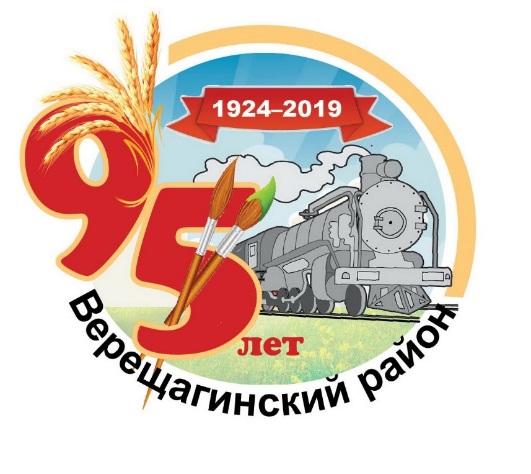 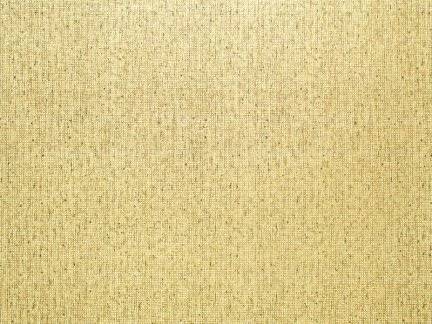 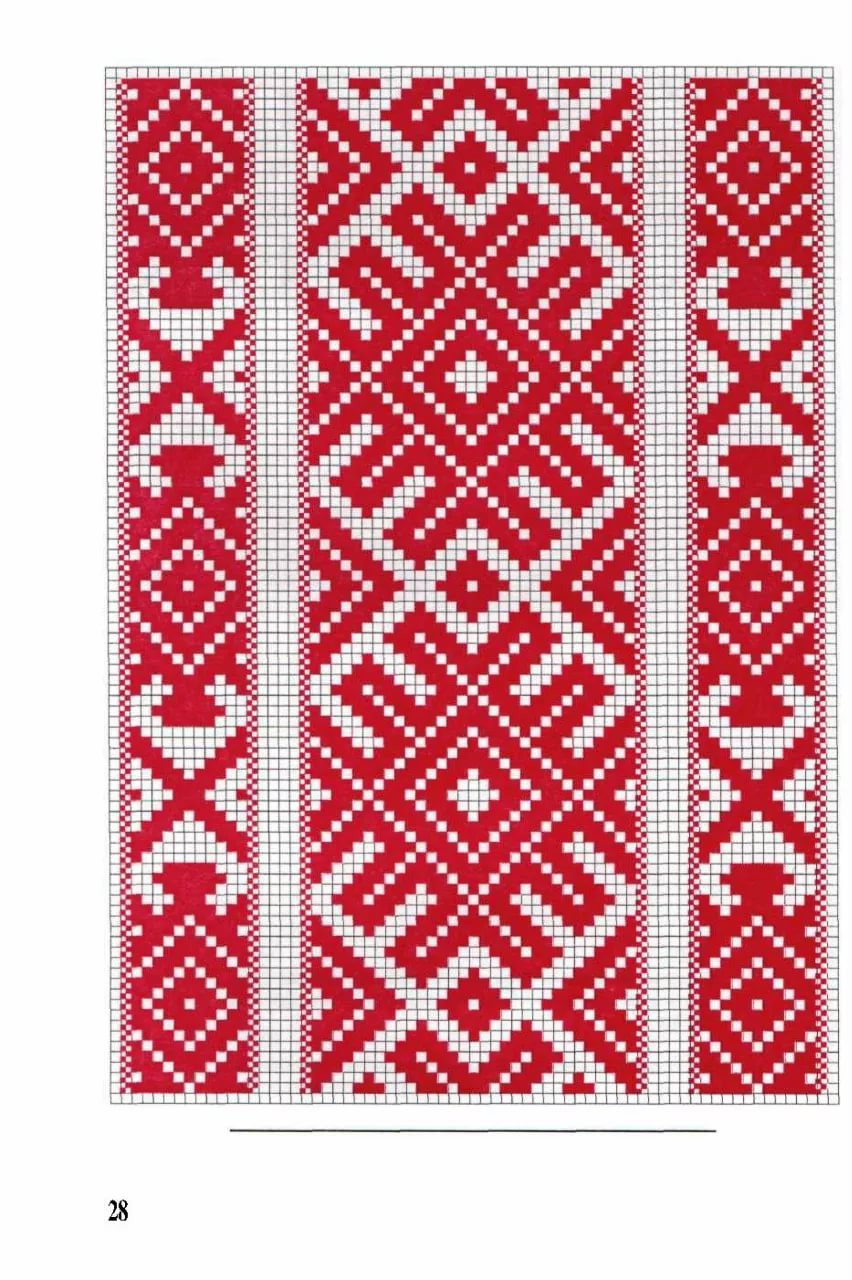 Из истории русских народных кукол
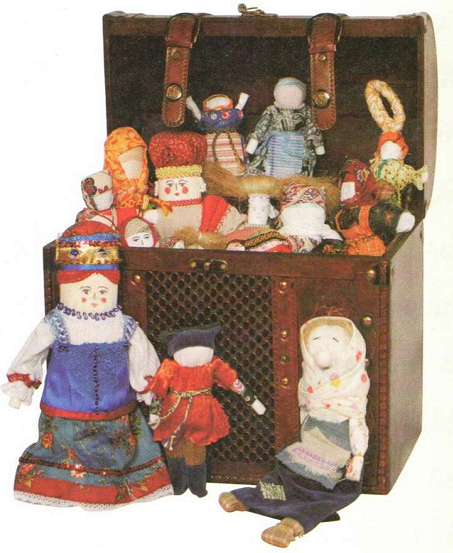 Автор: 
Реньго Анастасия Дмитриевна,
ученица 8Б класса 
МБОУ ВСОШ № 121
Руководитель:
Балуева Елена Владимировна, 
учитель МБОУ ВСОШ № 121
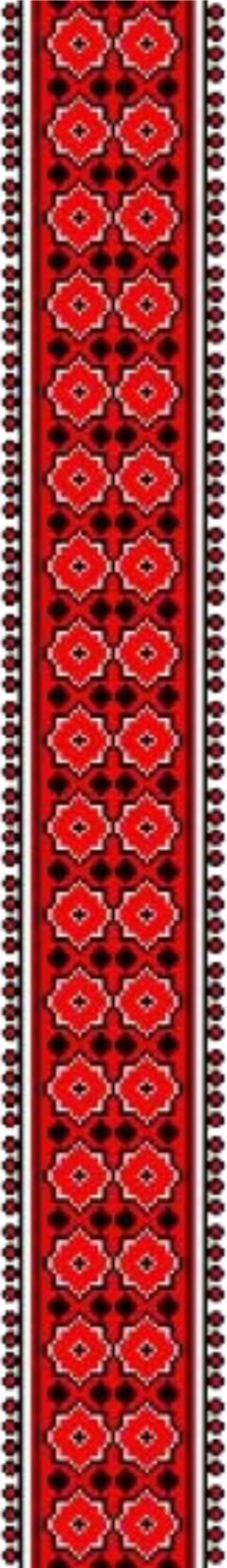 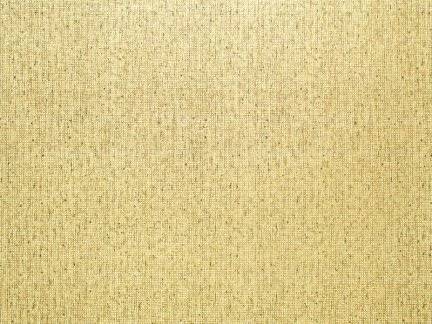 Задачи:
     Выяснить, когда появились 
        первые куклы в России
     
     Определить, какое значение имели   
        куклы в жизни людей
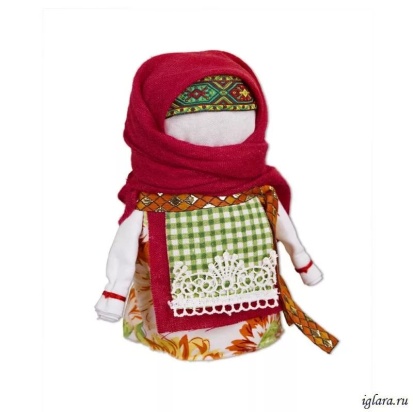 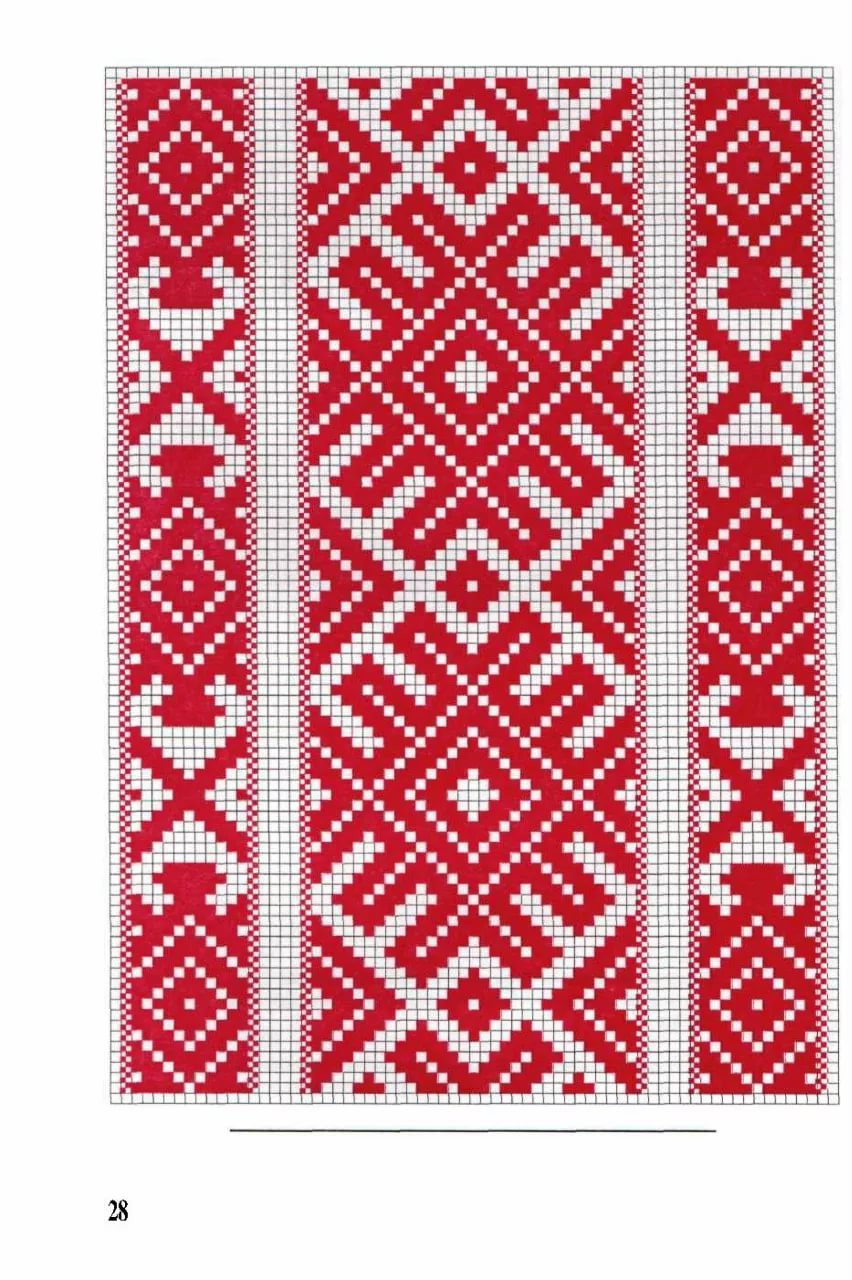 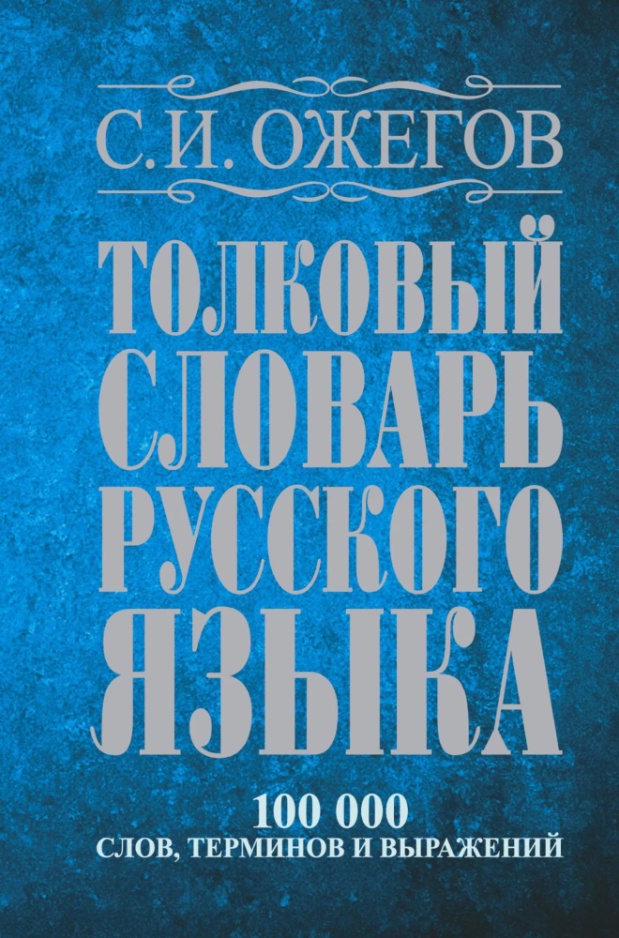 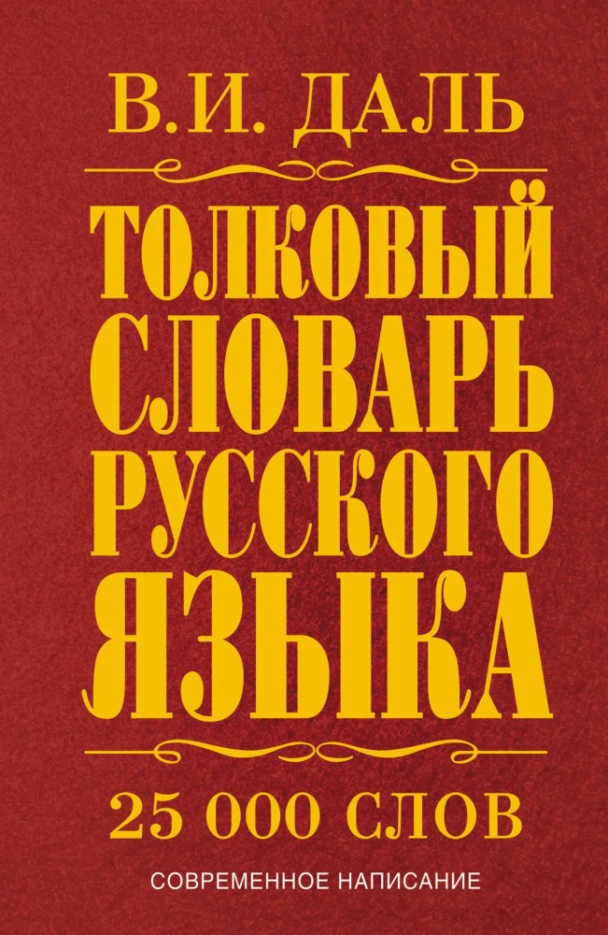 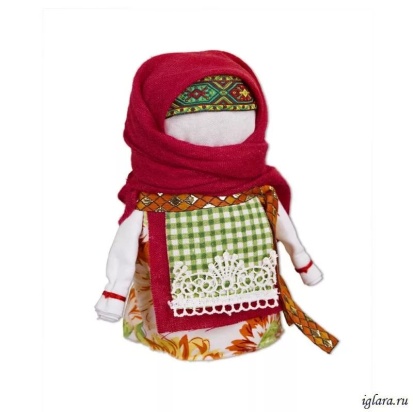 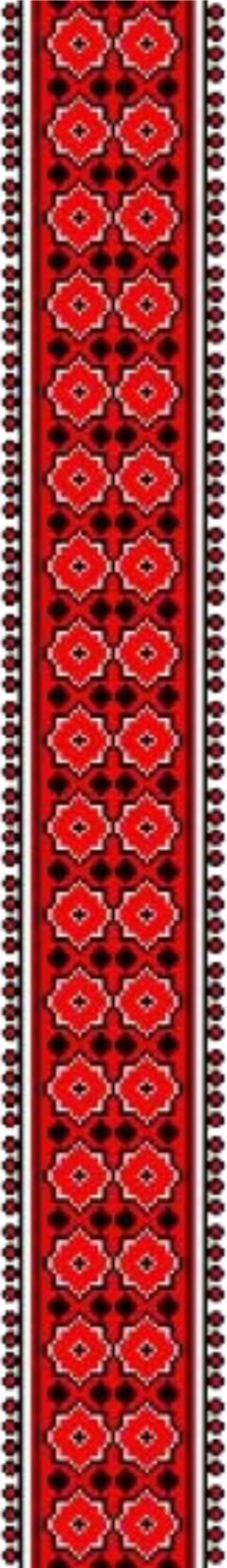 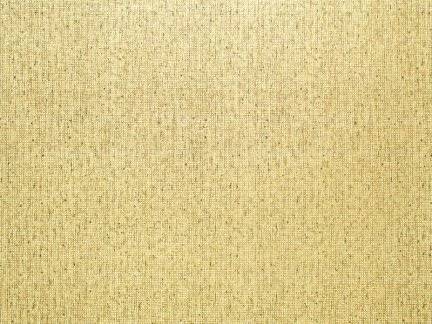 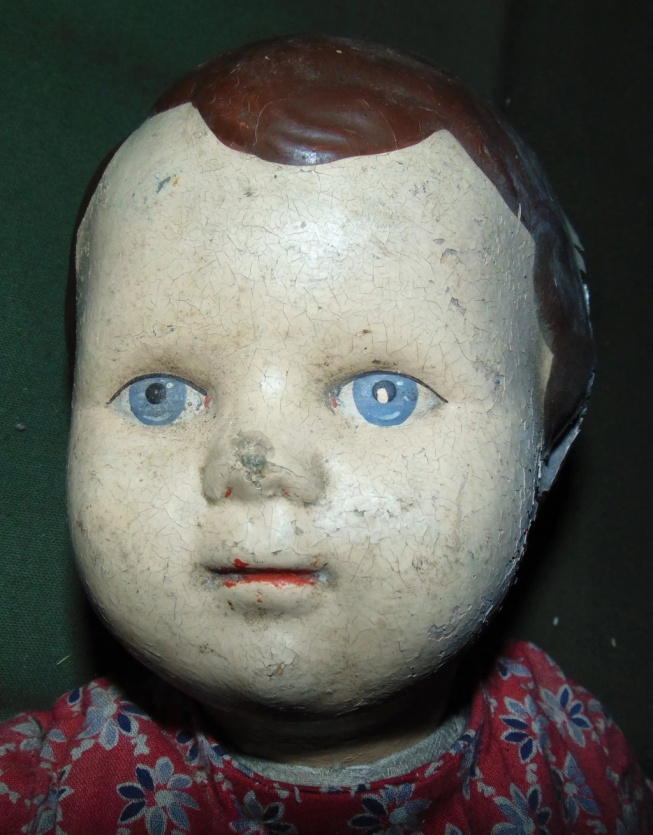 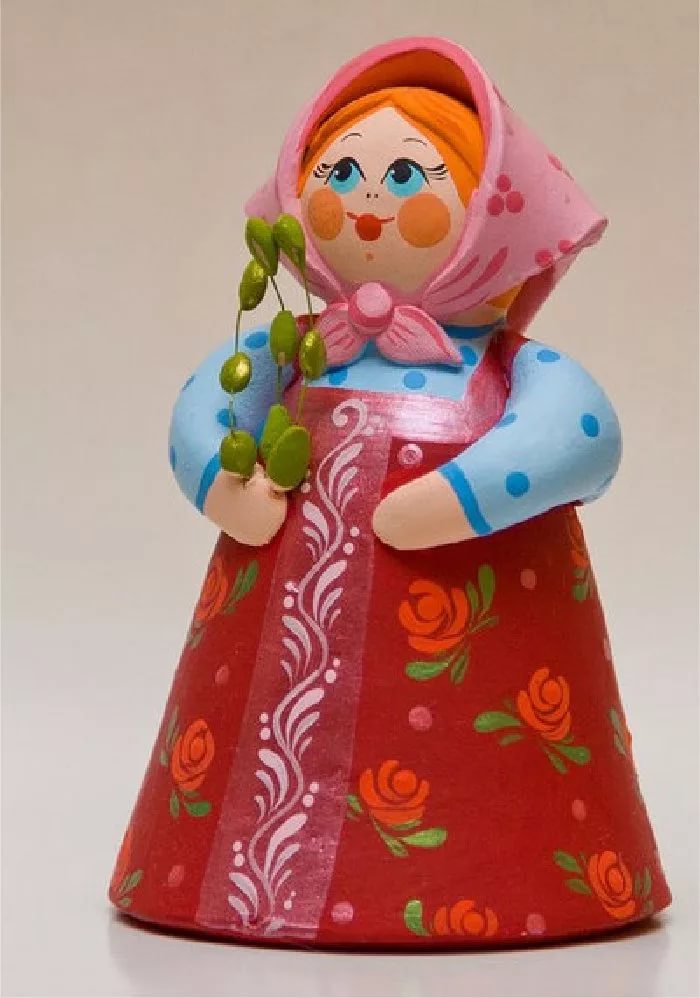 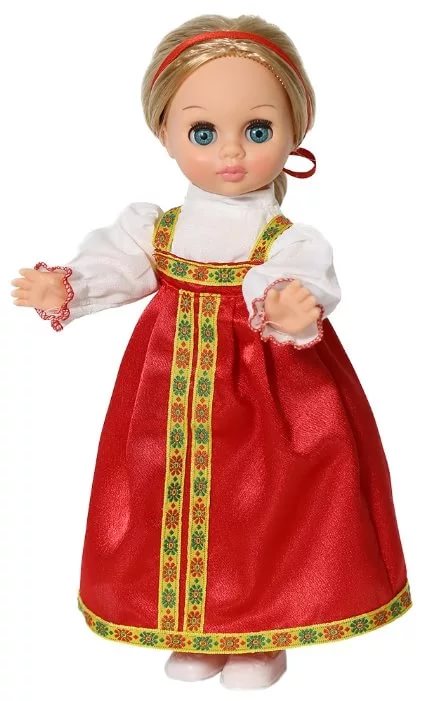 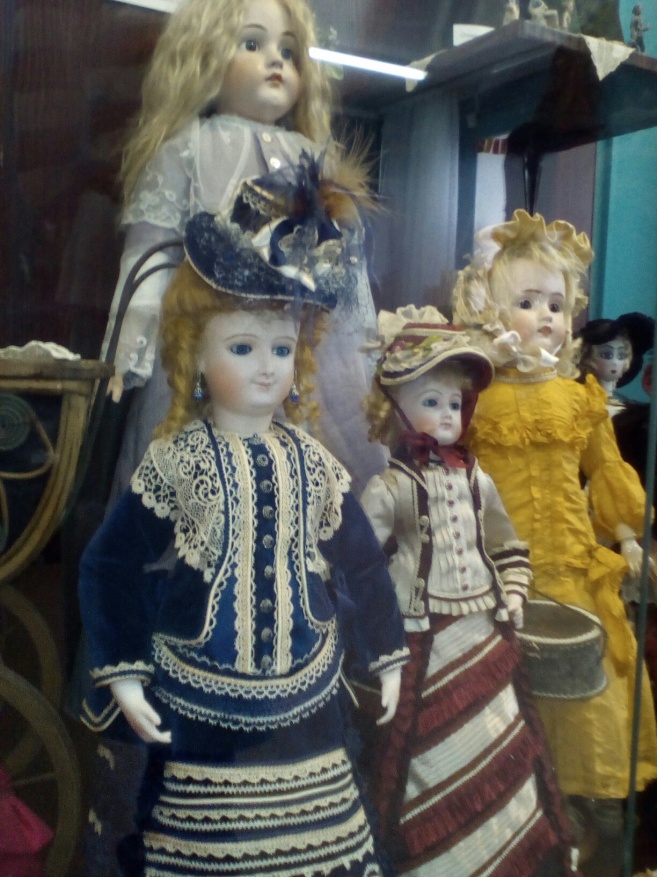 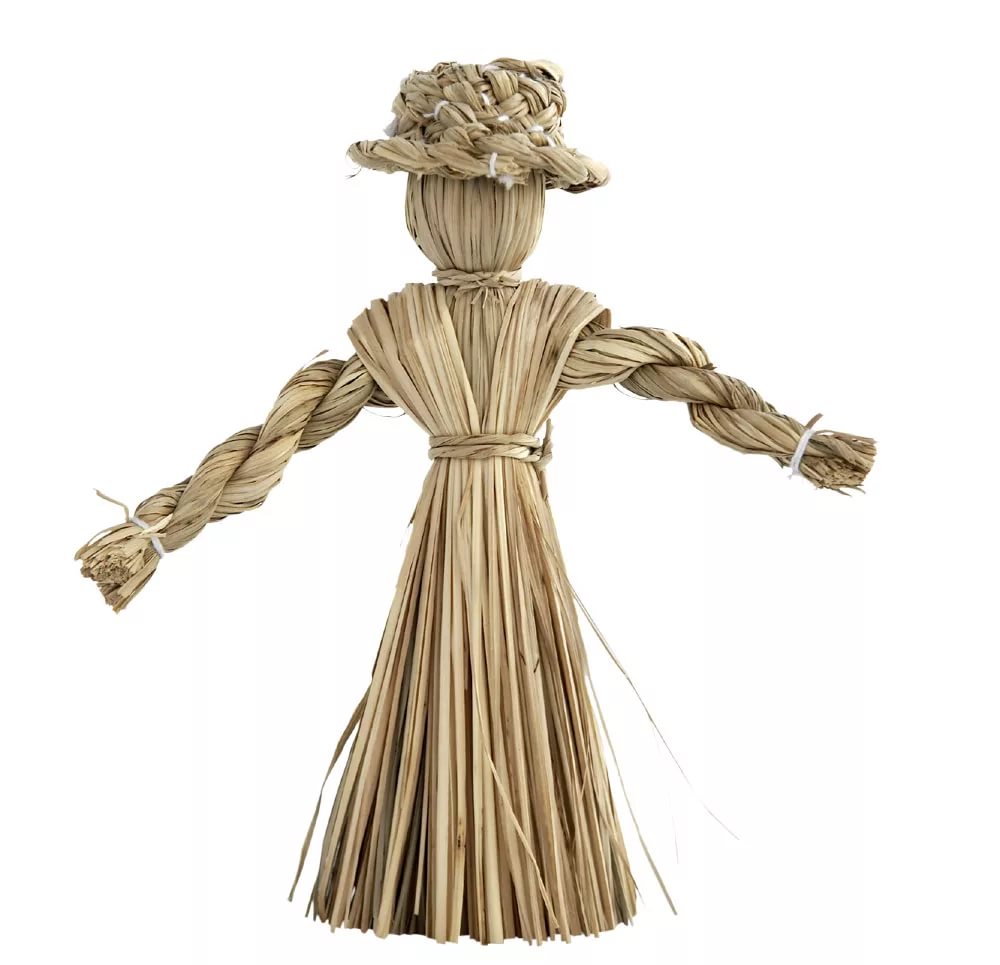 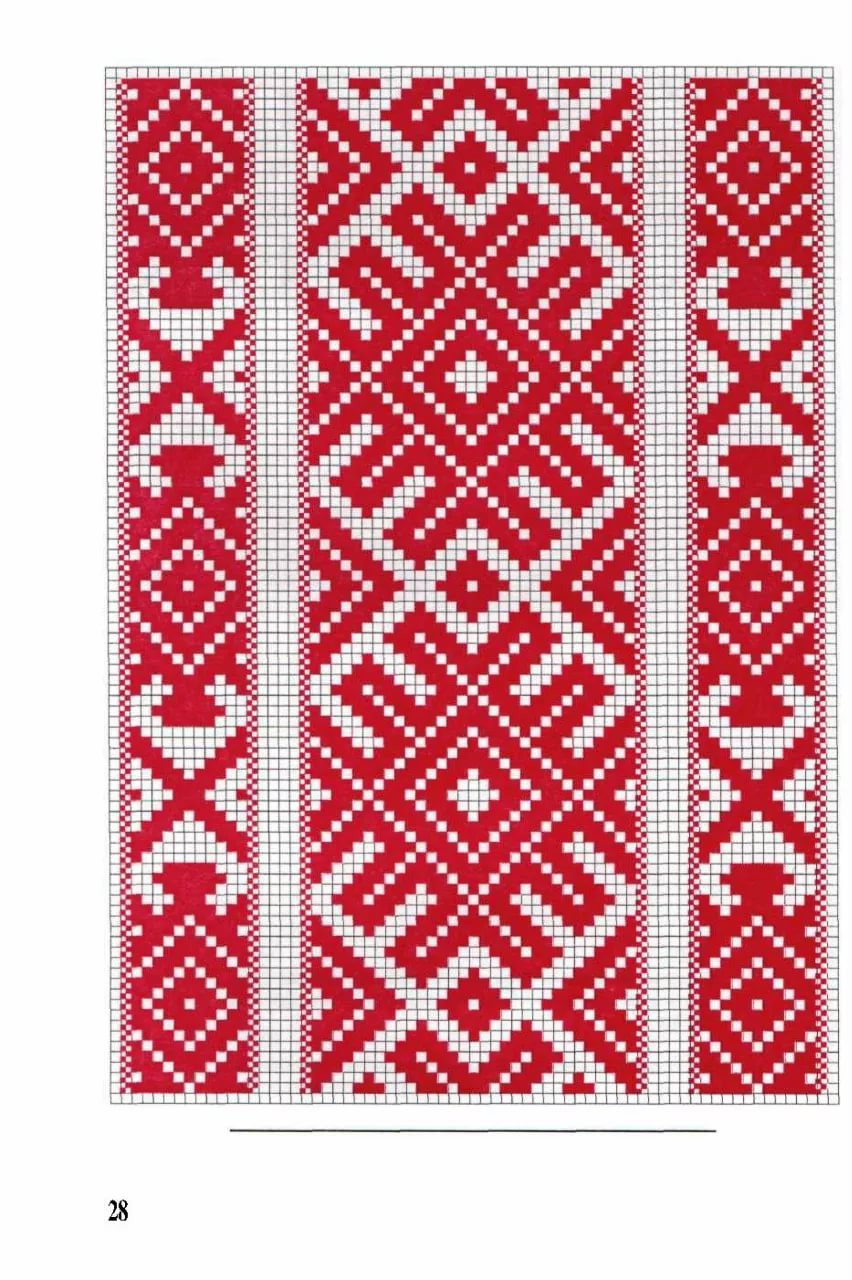 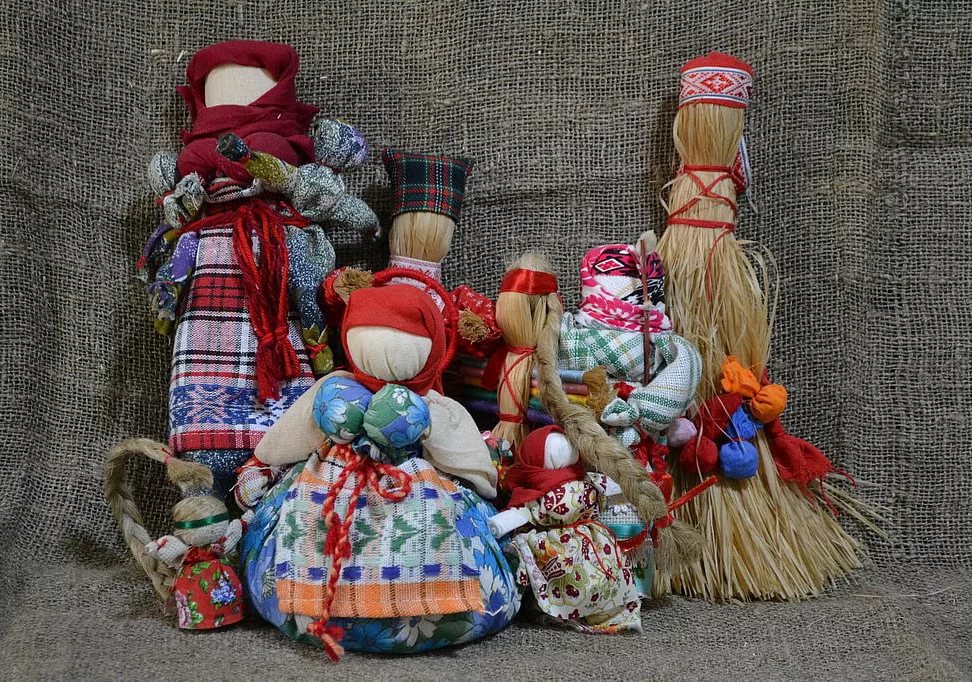 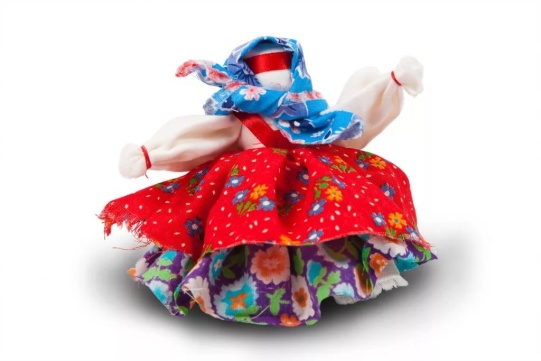 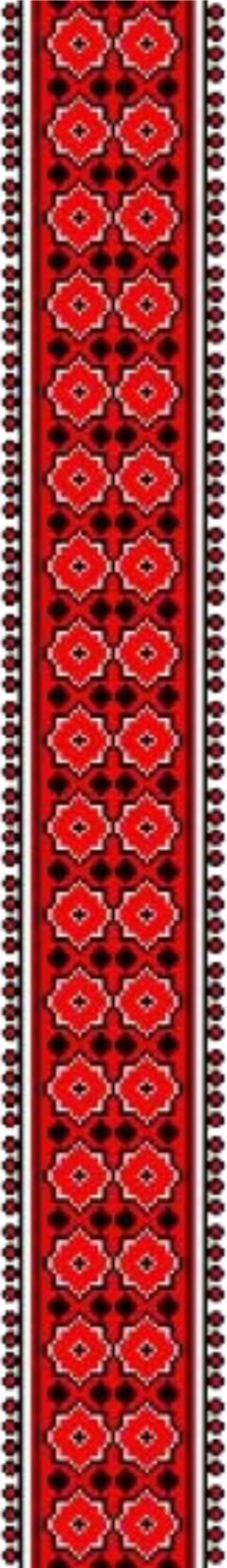 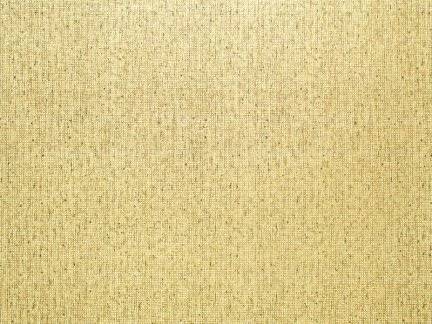 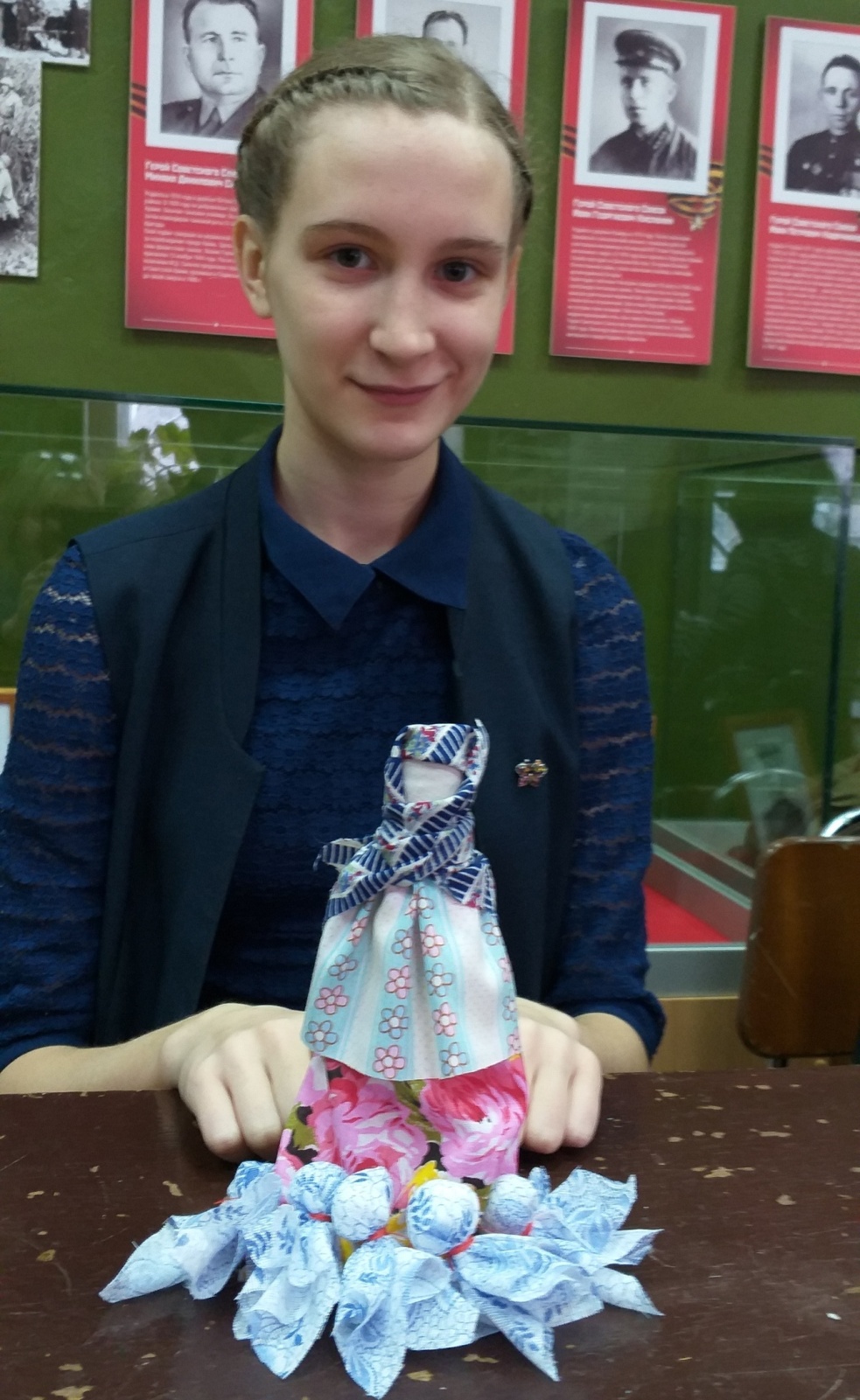 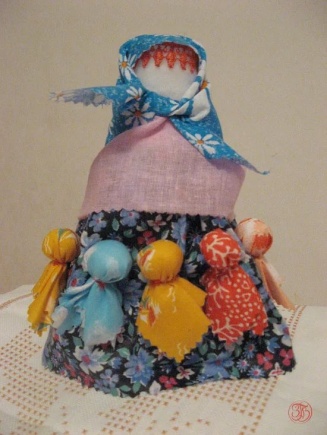 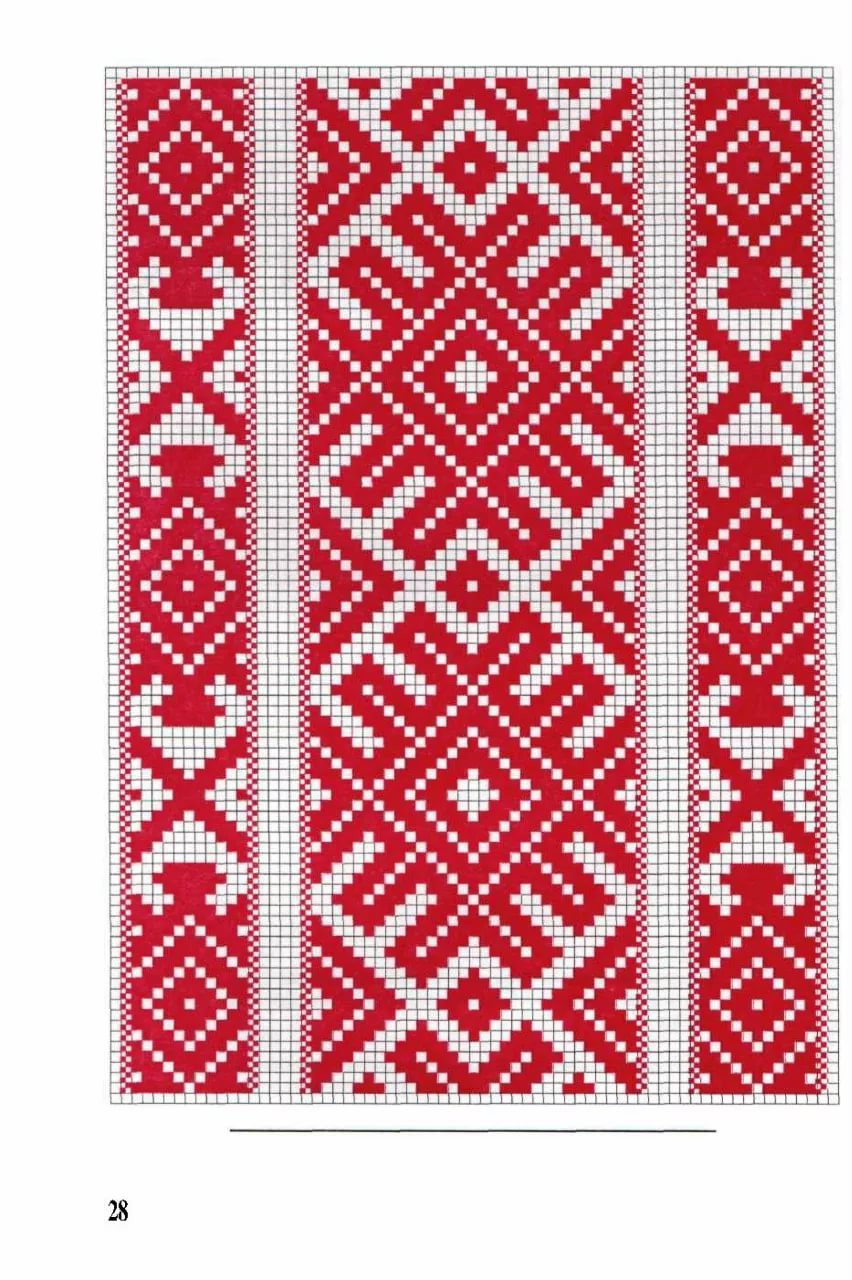 «Кто в куклы не играл, 
тот счастья не видал» 
пословица
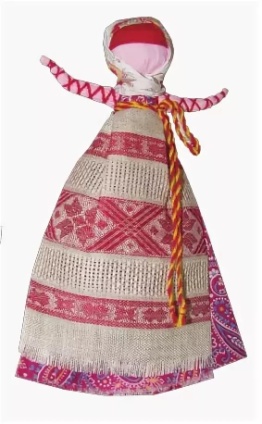